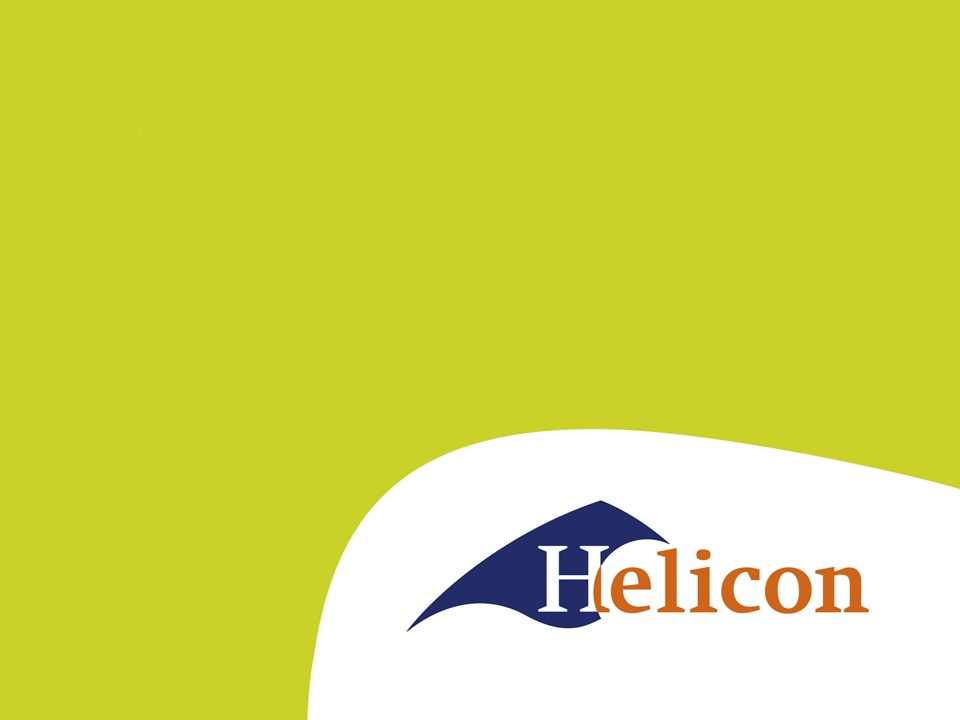 De Nieuwe Economie
Les 2 19-11-2020
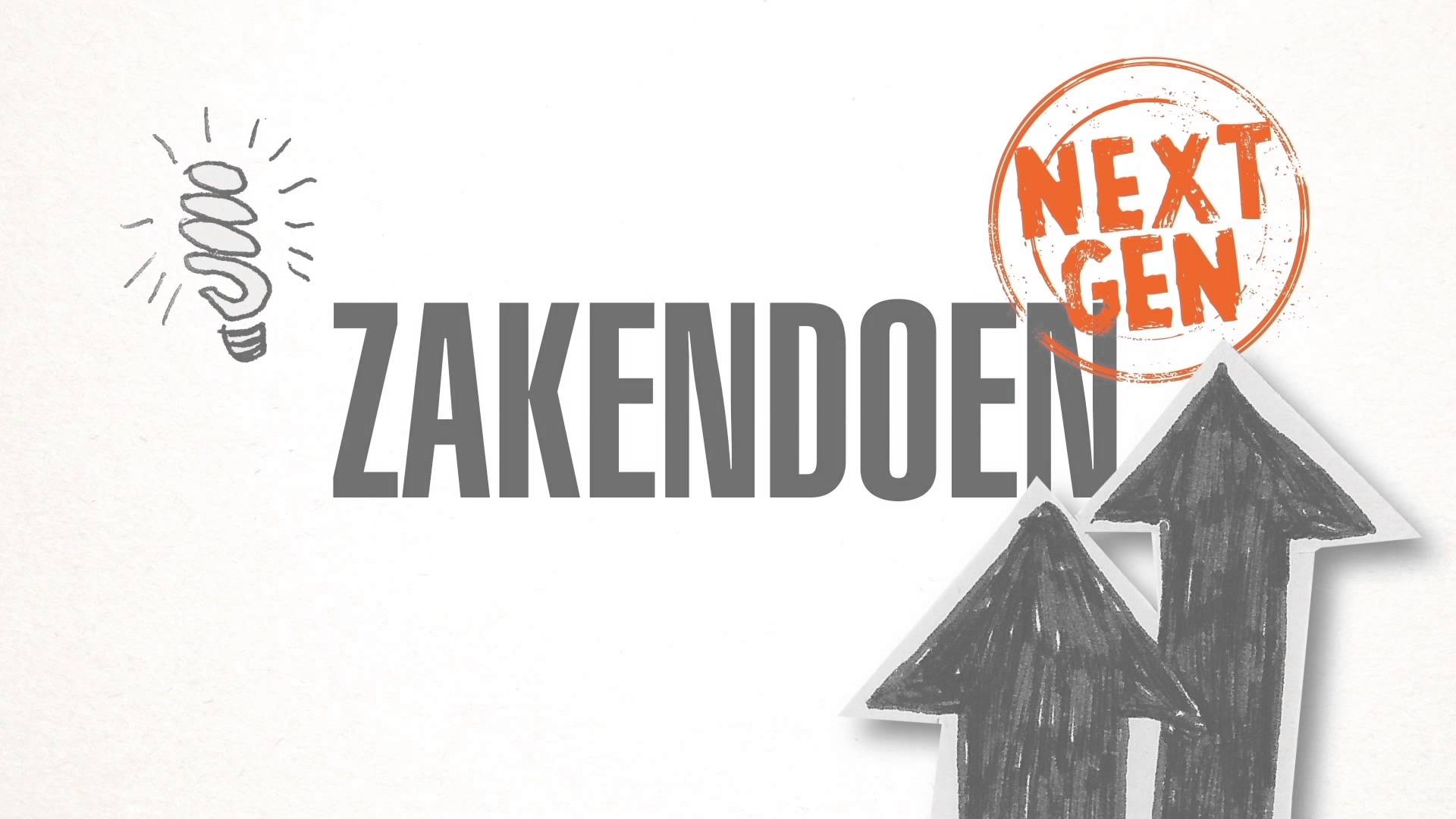 De nieuwe economie
Begrippen
Lineaire economie
Circulaire economie
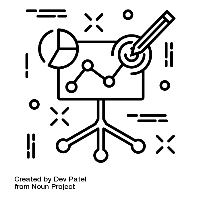 IBS Thema
 De nieuwe economie
 Marktverkenning
 Financiën
 Projectmanagement
 De verborgen impact
 Ondernemen
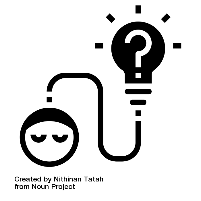 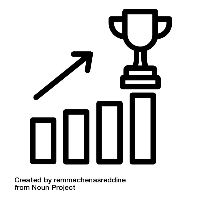 IBS Toetsing
 Kennistoets
 Ondernemingsplan
 Vlog
Terugblik vorige week
Wat is het verschil tussen de oude en de nieuwe economie?
Wat betekent deeleconomie?
Wat betekent ecologische waarde?
Wat betekent sociale waarde?
Wat betekent financiële waarde?
Man vs. Earth
Nederland Kantelt
“WE LEVEN NIET IN EEN TIJDPERK VAN VERANDERING, 
MAAR IN EEN VERANDERING VAN TIJDPERK”

Jan Rotmans
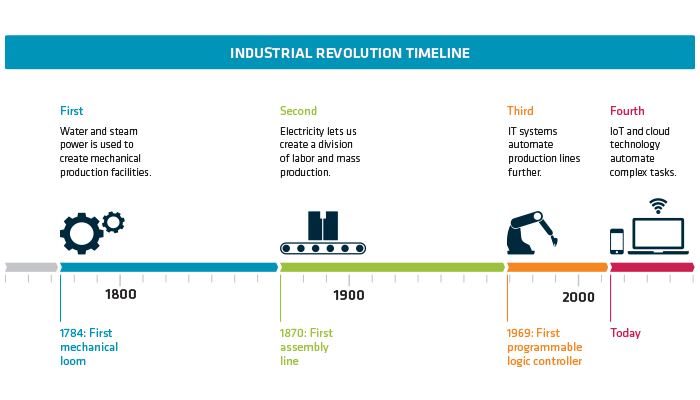 Samenleving 3.0
Transitie naar Samenleving 3.0
Lineaire Economie
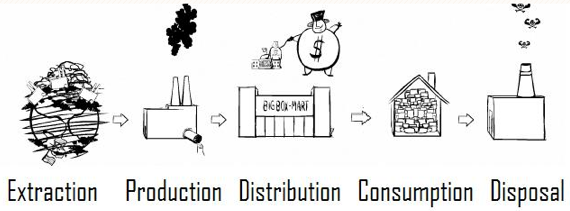 Transitie naar Samenleving 3.0
Circulaire Economie
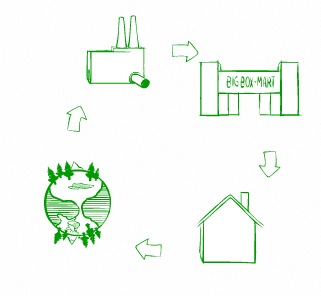 Hoe meet je het succes van een land?
“NOT EVERYTHING THAT CAN BE COUNTED COUNTS, AND NOT EVERYTHING THAT COUNTS CAN BE COUNTED”

Albert Einstein
Hoe meet je welvaart van een land?Bruto National Product
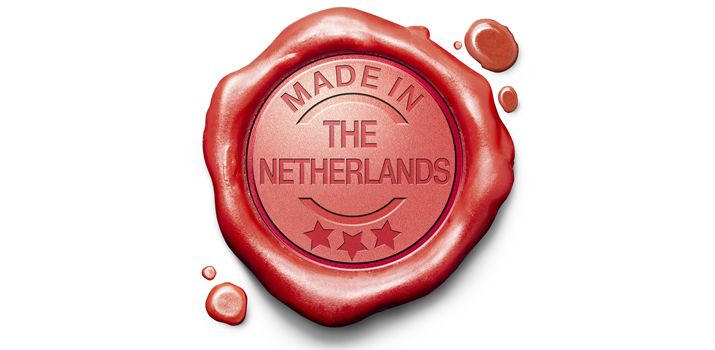 Hoe meet je welvaart van een land?
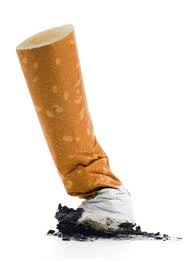 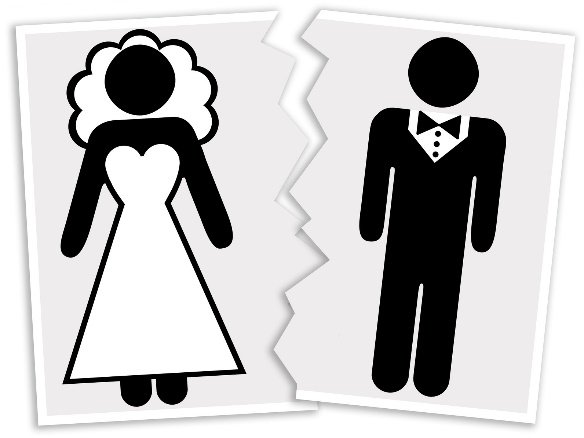 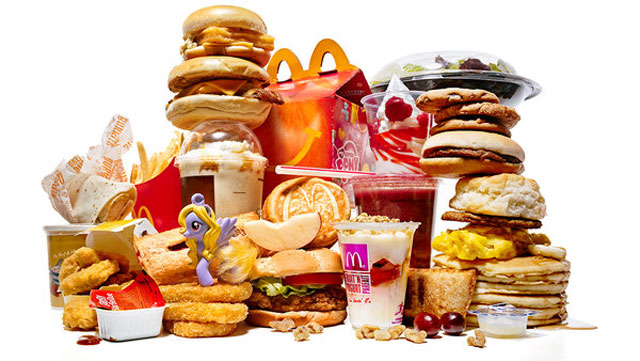 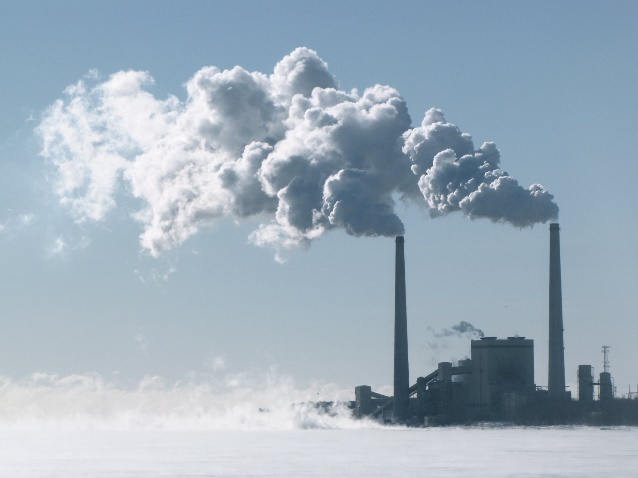 Hoe meet je welvaart van een land?In de Nieuwe Economie
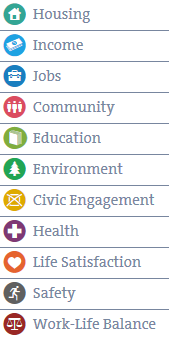 Wat vinden jullie belangrijk?
Hoe meet je welvaart van een land?In de Nieuwe Economie NL
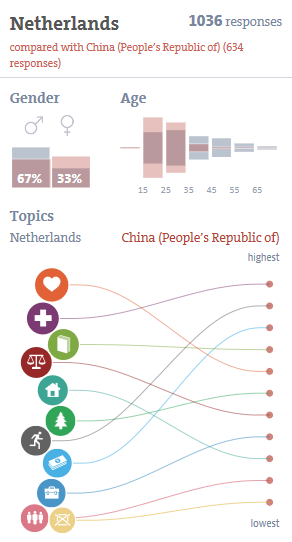 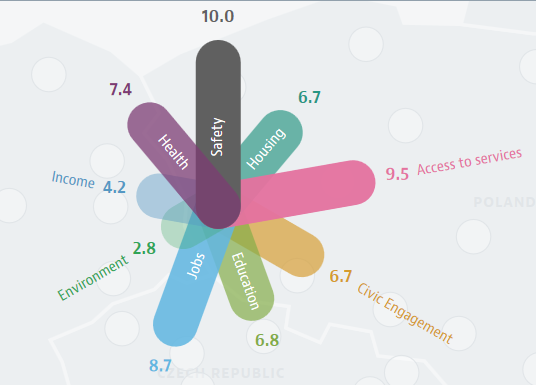 Leerdoelen/opdracht
Leerdoelen deze les:
Je kunt benoemen wat de Samenleving 3.0 inhoudt.
Kan je het verschil benoemen tussen de oude en de nieuwe economie
Ken je het verschil tussen lineaire- en circulaire economie
Weet je hoe in de nieuwe economie welvaart wordt gemeten.
Opdracht/huiswerk:
Bekijk beide filmpjes in deze presentatie
Lees Hoofdstuk 0, 1 & 2 in Zakendoen in de Nieuwe Economie